?
Psalm 139
God knows me
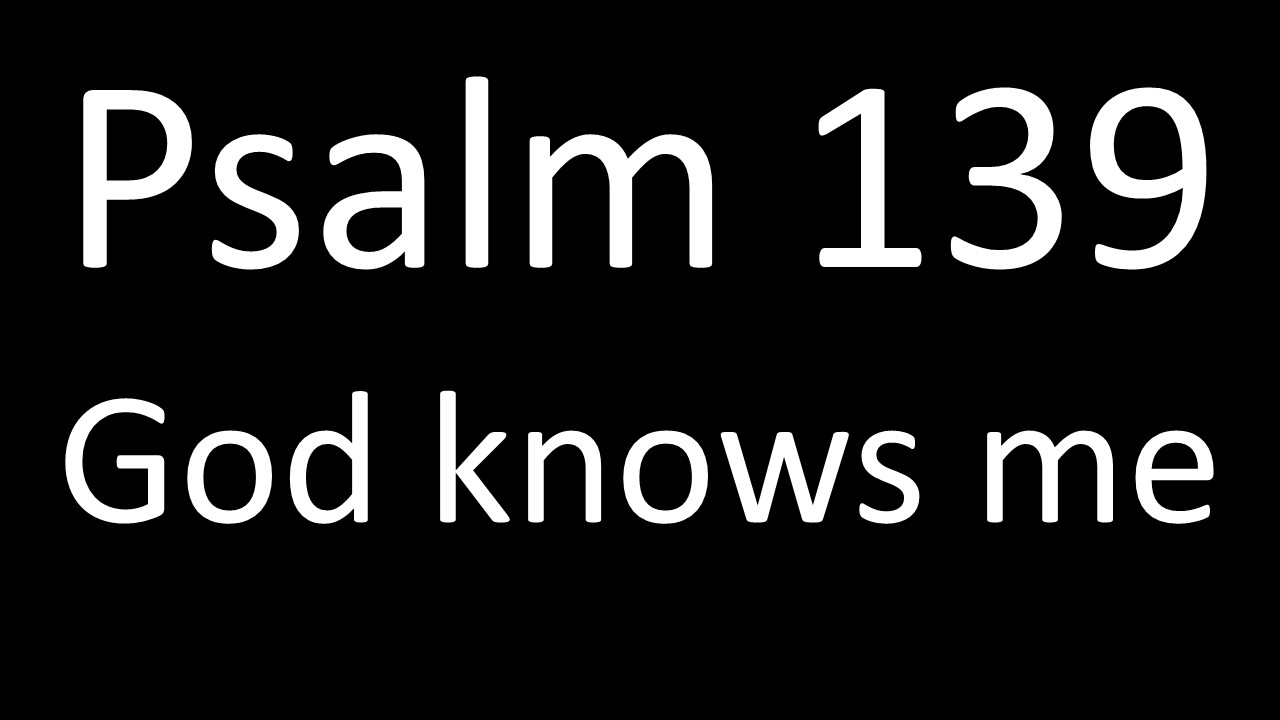 1O Lord, you have searched me and you know me. 2You know when I sit and when I rise; you perceive my thoughts from afar. 3You discern my going out and my lying down; you are familiar with all my ways. 4Before a word is on my tongue you know it completely, O Lord.
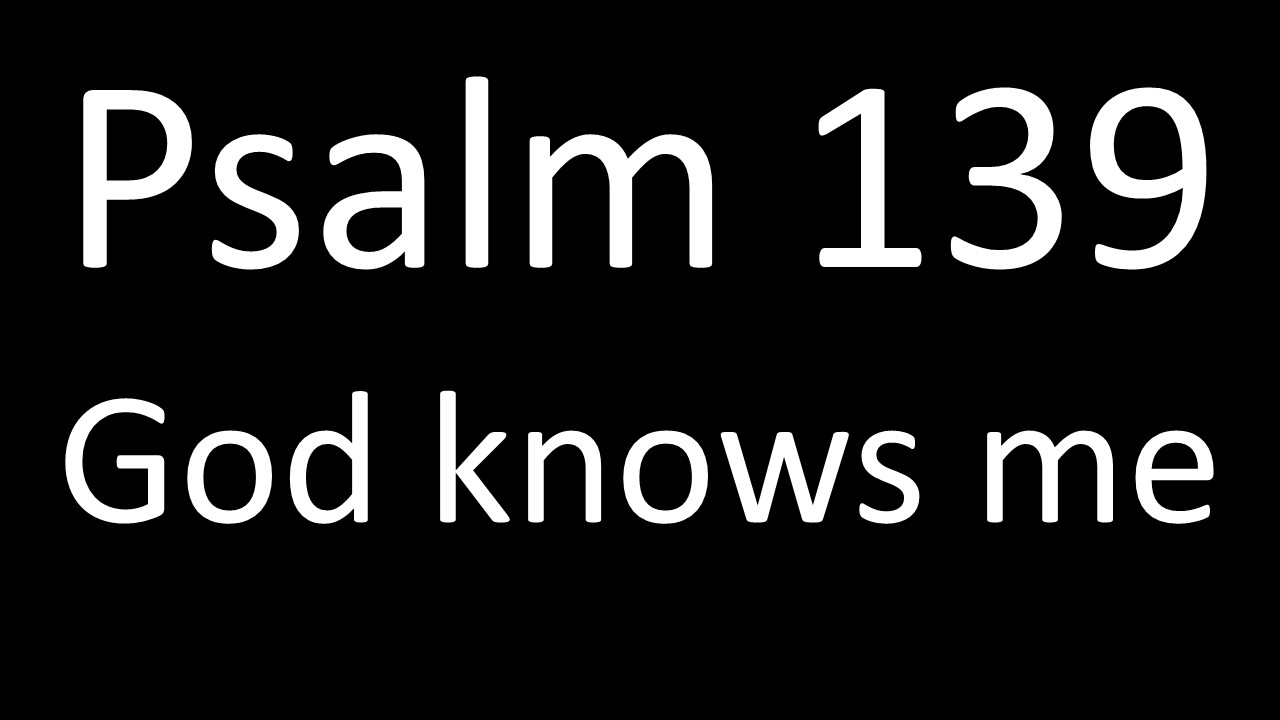 23Search me, O God, and know my heart; test me and know my anxious thoughts. 24See if there is any offensive way in me, and lead me in the way everlasting.
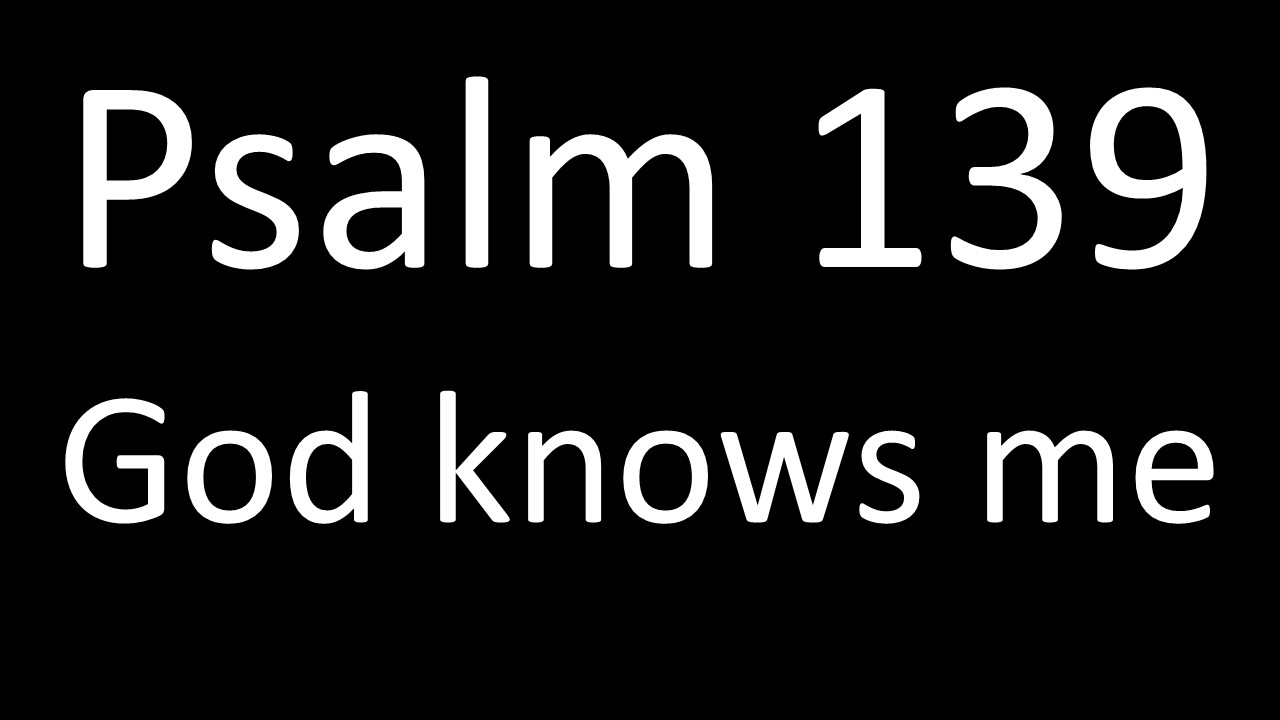 Why David was anxious
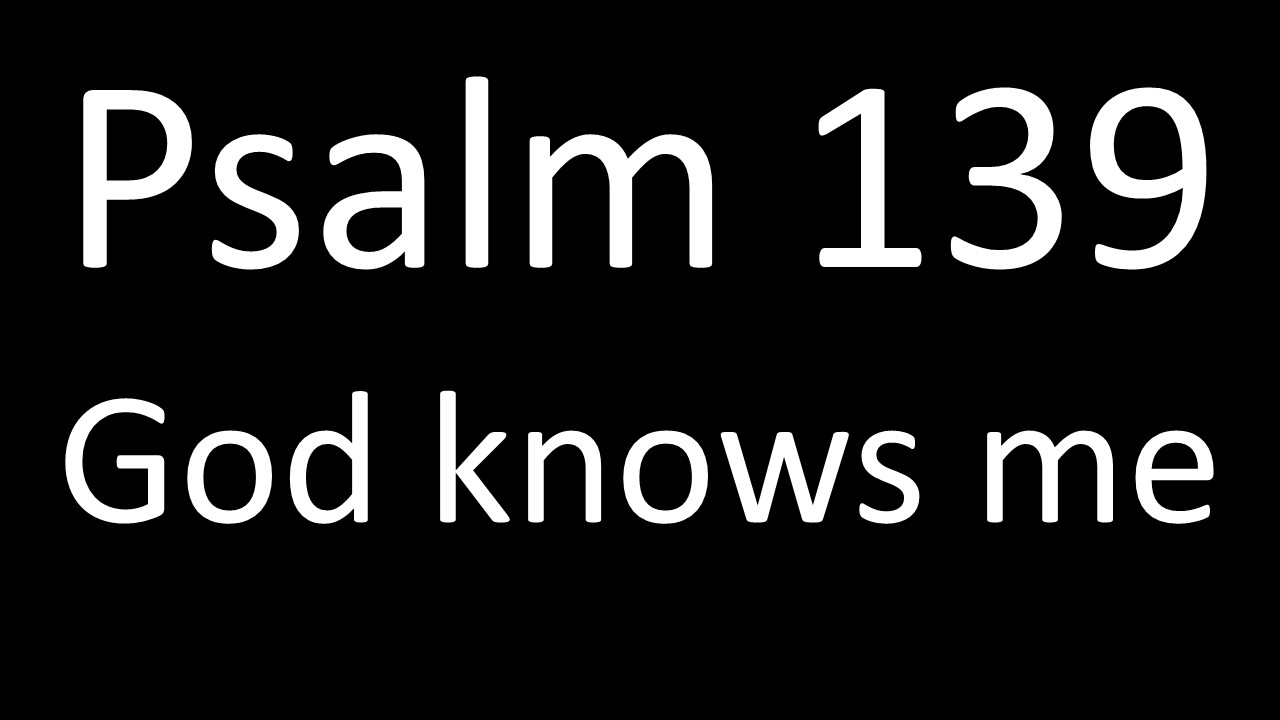 Why David was anxious
19If only you would slay the wicked, O 
God! Away from me, you bloodthirsty 
men! 20They speak of you with evil intent; your adversaries misuse your name. 
21Do I not hate those who hate you, O 
Lord, and abhor those who rise up 
against you? 22I have nothing but hatred for them; I count them my enemies.
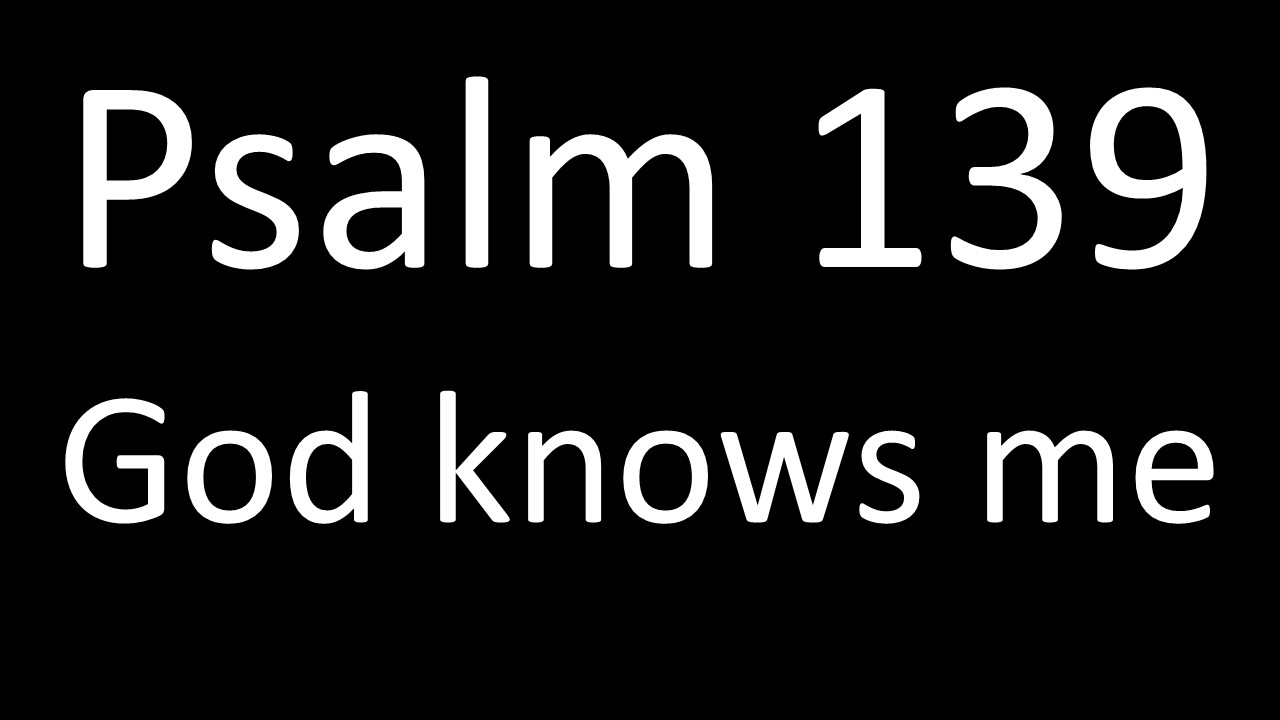 Why David was anxious
19If only you would slay the wicked, O 
God! Away from me, you bloodthirsty 
men! 20They speak of you with evil intent; your adversaries misuse your name. 
21Do I not hate those who hate you, O 
Lord, and abhor those who rise up 
against you? 22I have nothing but hatred for them; I count them my enemies.
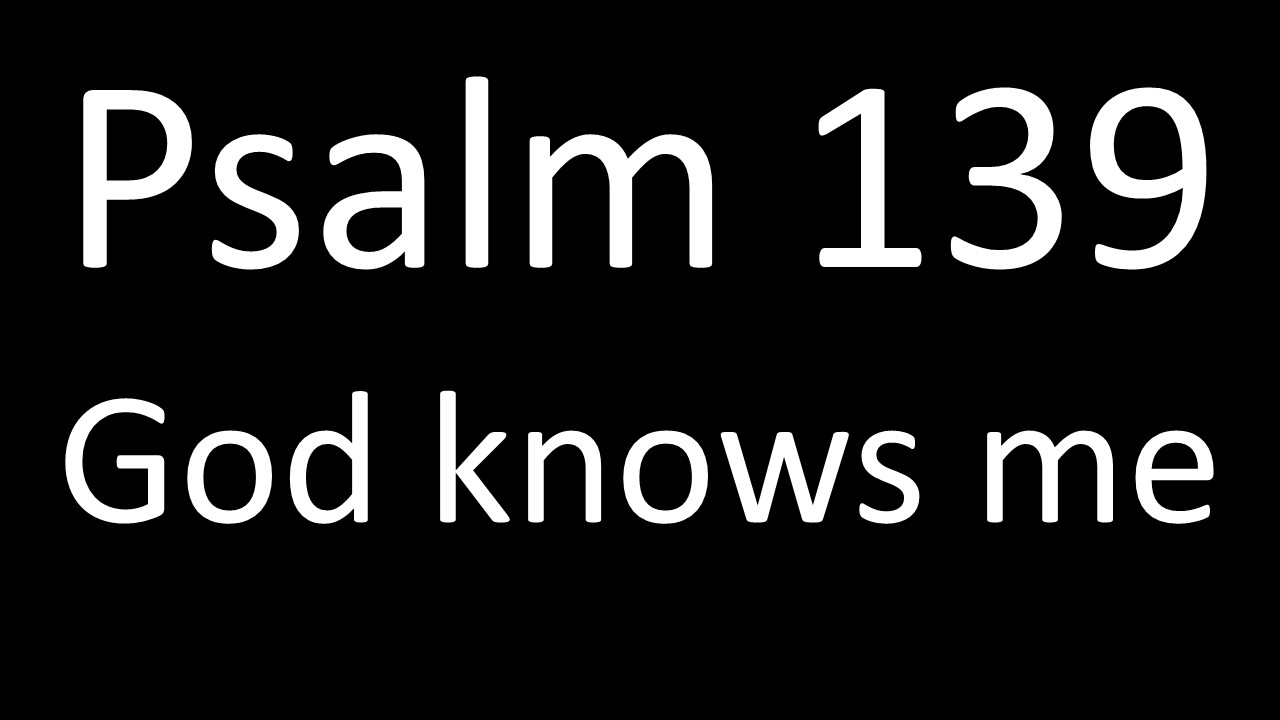 Why David was anxious
19If only you would slay the wicked, O 
God! Away from me, you bloodthirsty 
men! 20They speak of you with evil intent; your adversaries misuse your name. 
21Do I not hate those who hate you, O 
Lord, and abhor those who rise up 
against you? 22I have nothing but hatred for them; I count them my enemies.
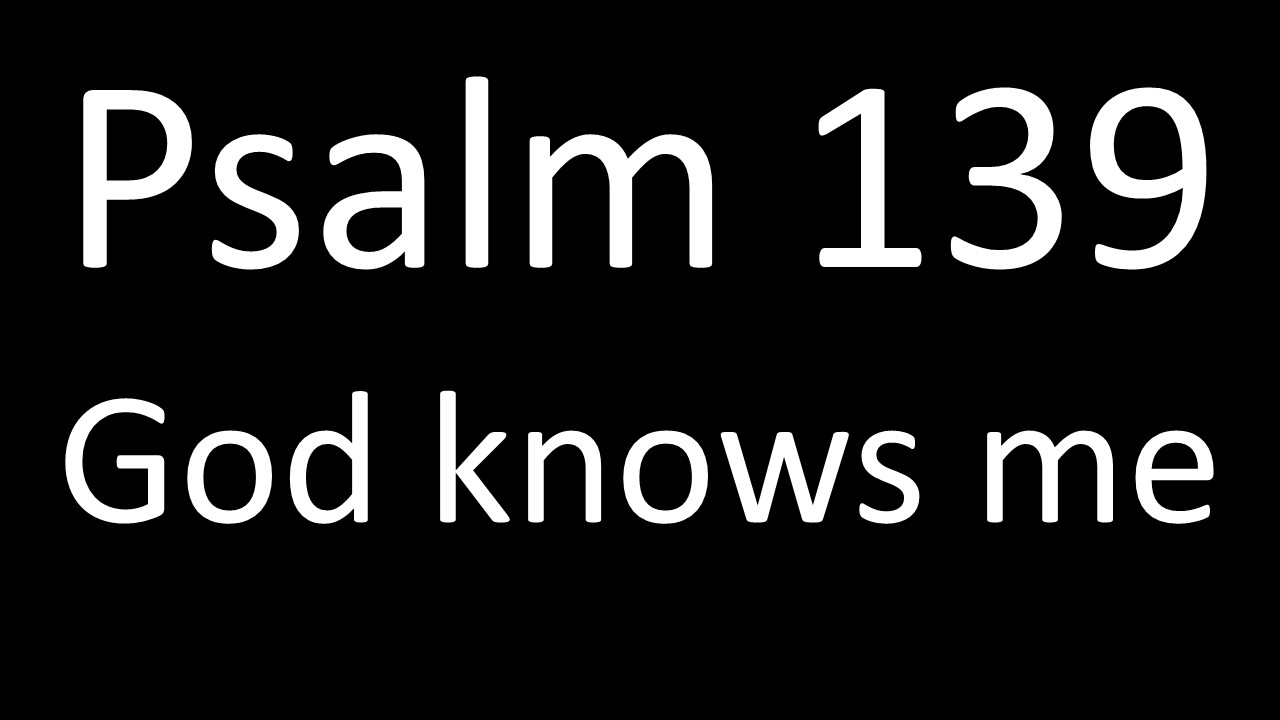 Why David was anxious
19If only you would slay the wicked, O 
God! Away from me, you bloodthirsty 
men! 20They speak of you with evil intent; your adversaries misuse your name. 
21Do I not hate those who hate you, O 
Lord, and abhor those who rise up 
against you? 22I have nothing but hatred for them; I count them my enemies.
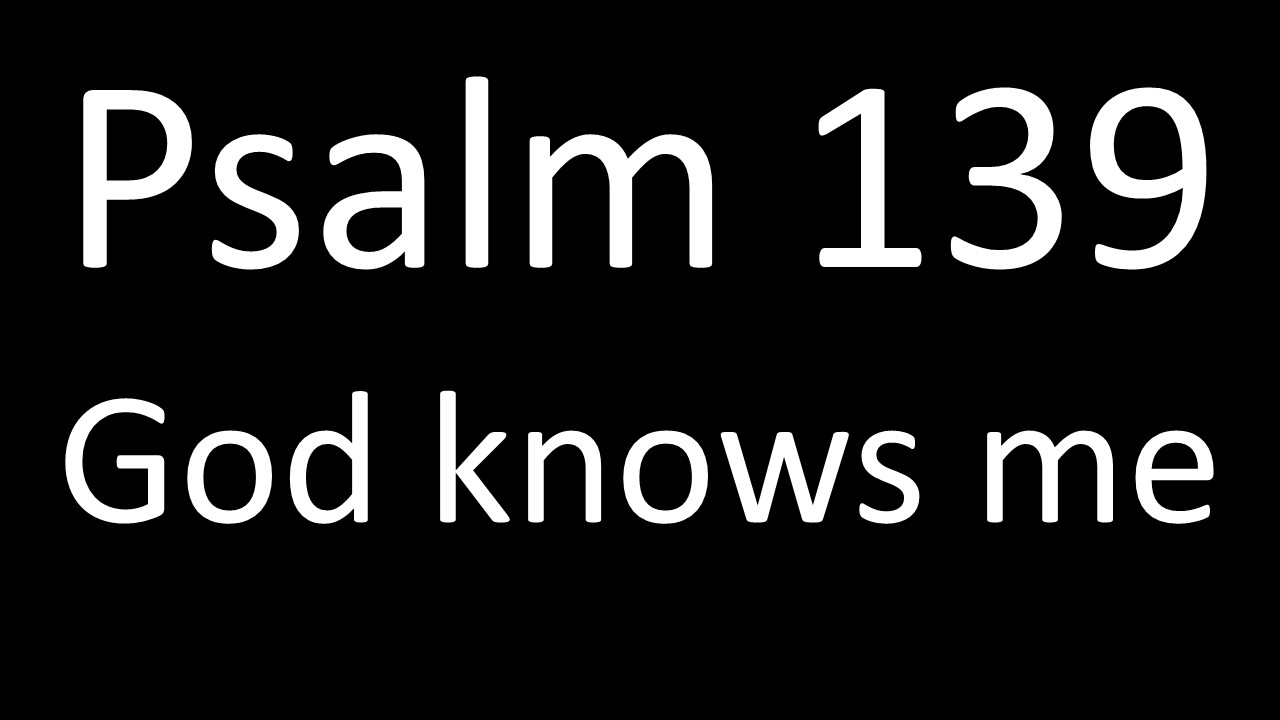 Why David was anxious
19If only you would slay the wicked, O 
God! Away from me, you bloodthirsty 
men! 20They speak of you with evil intent; your adversaries misuse your name. 
21Do I not hate those who hate you, O 
Lord, and abhor those who rise up 
against you? 22I have nothing but hatred for them; I count them my enemies.
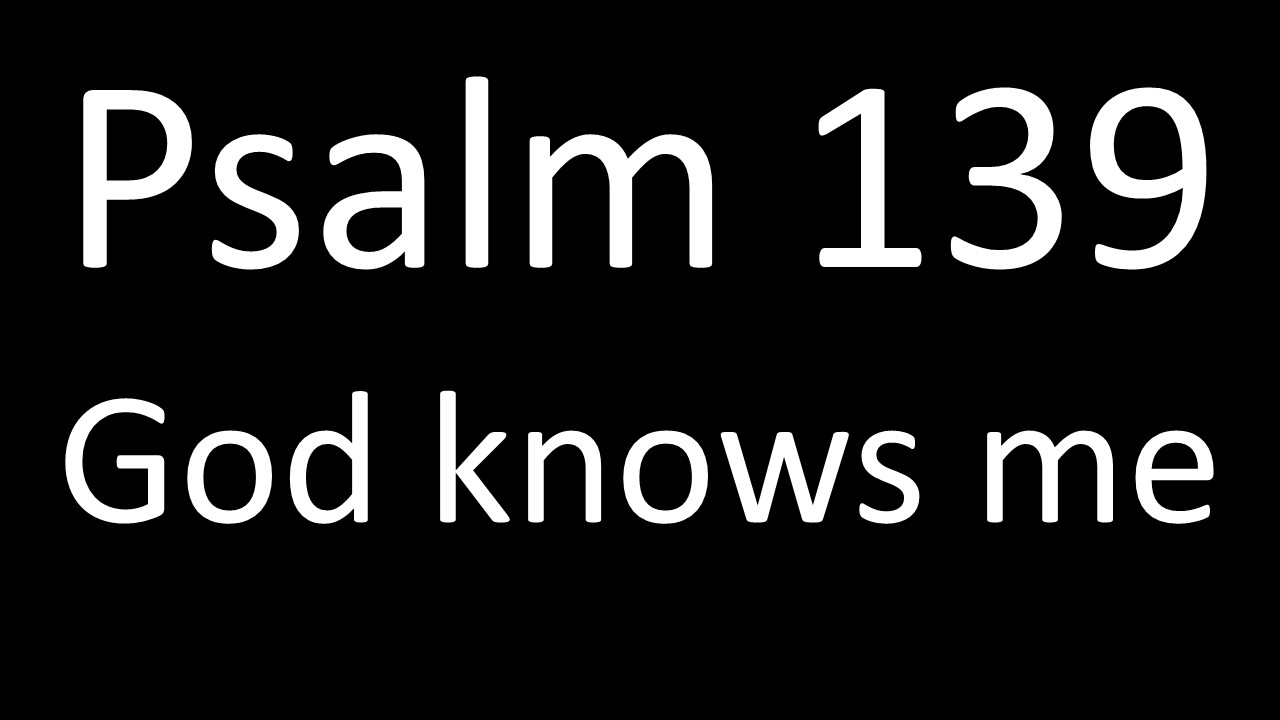 Why David was anxious
19If only you would slay the wicked, O 
God! Away from me, you bloodthirsty 
men! 20They speak of you with evil intent; your adversaries misuse your name. 
21Do I not hate those who hate you, O 
Lord, and abhor those who rise up 
against you? 22I have nothing but hatred for them; I count them my enemies.
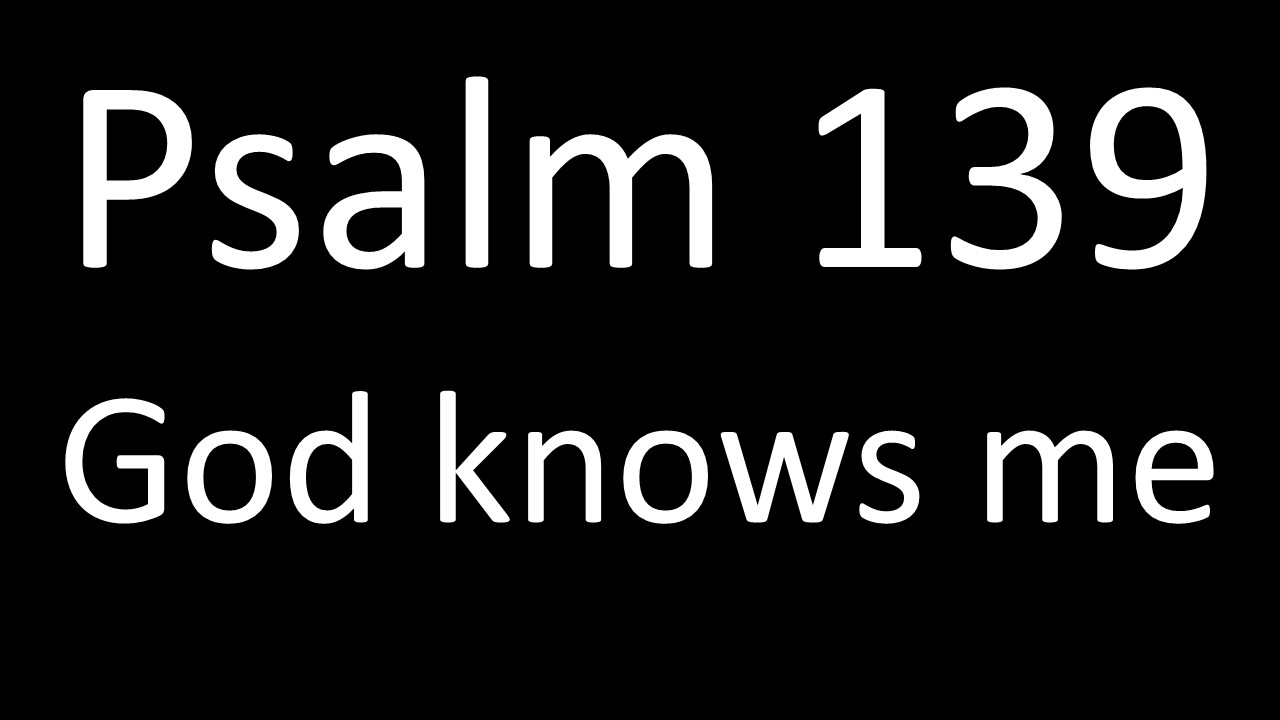 Why David was anxious
23Search me, O God, and know my heart; test me and know my anxious thoughts. 24See if there is any offensive way in me, and lead me in the way everlasting.
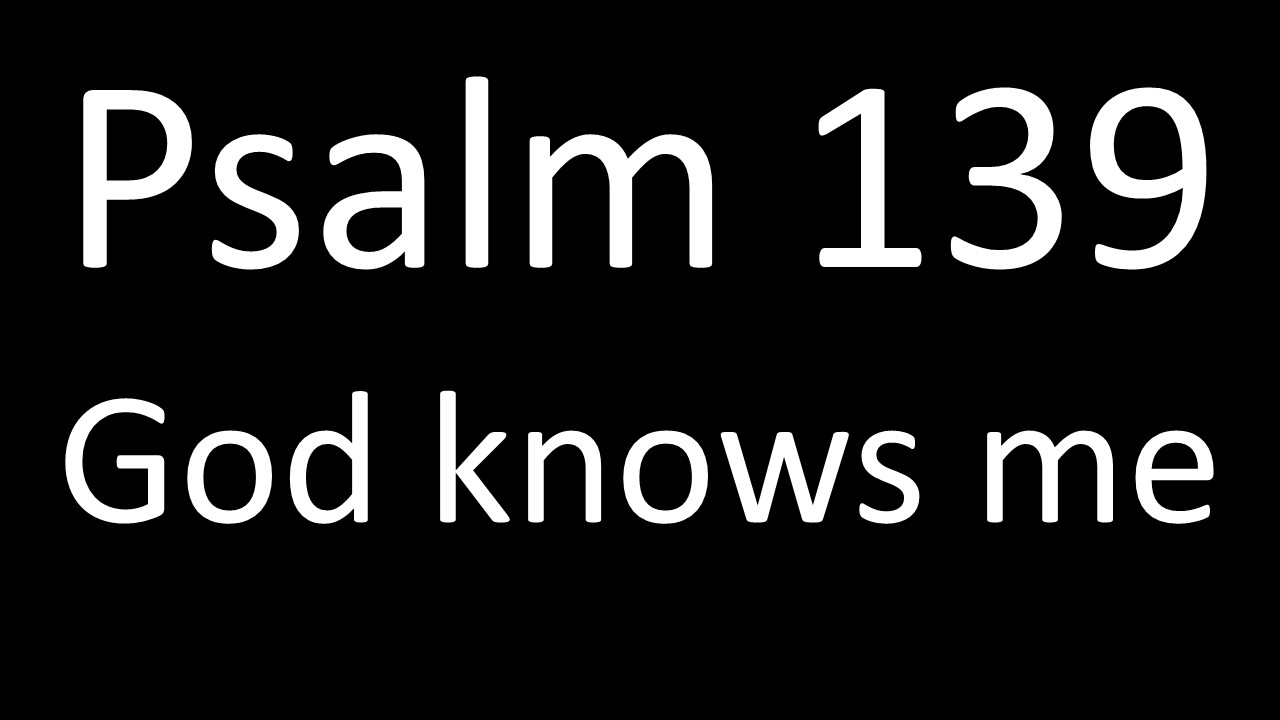 How David dealt with his anxiety
23Search me, O God, and know my heart; test me and know my anxious thoughts. 24See if there is any offensive way in me, and lead me in the way everlasting.
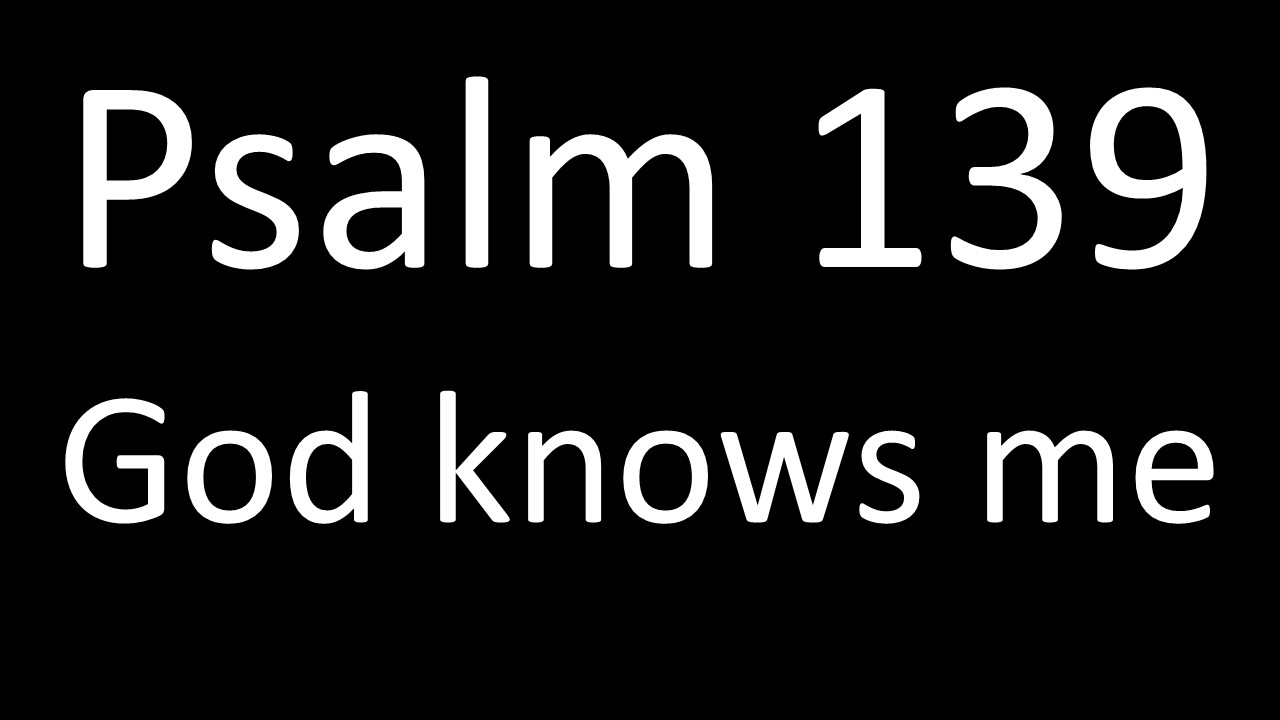 How David dealt with his anxiety
1O Lord, you have searched me and you know me. 2You know when I sit and when I rise; you perceive my thoughts from afar. 3You discern my going out and my lying down; you are familiar with all my ways. 4Before a word is on my tongue you know it completely, O Lord.
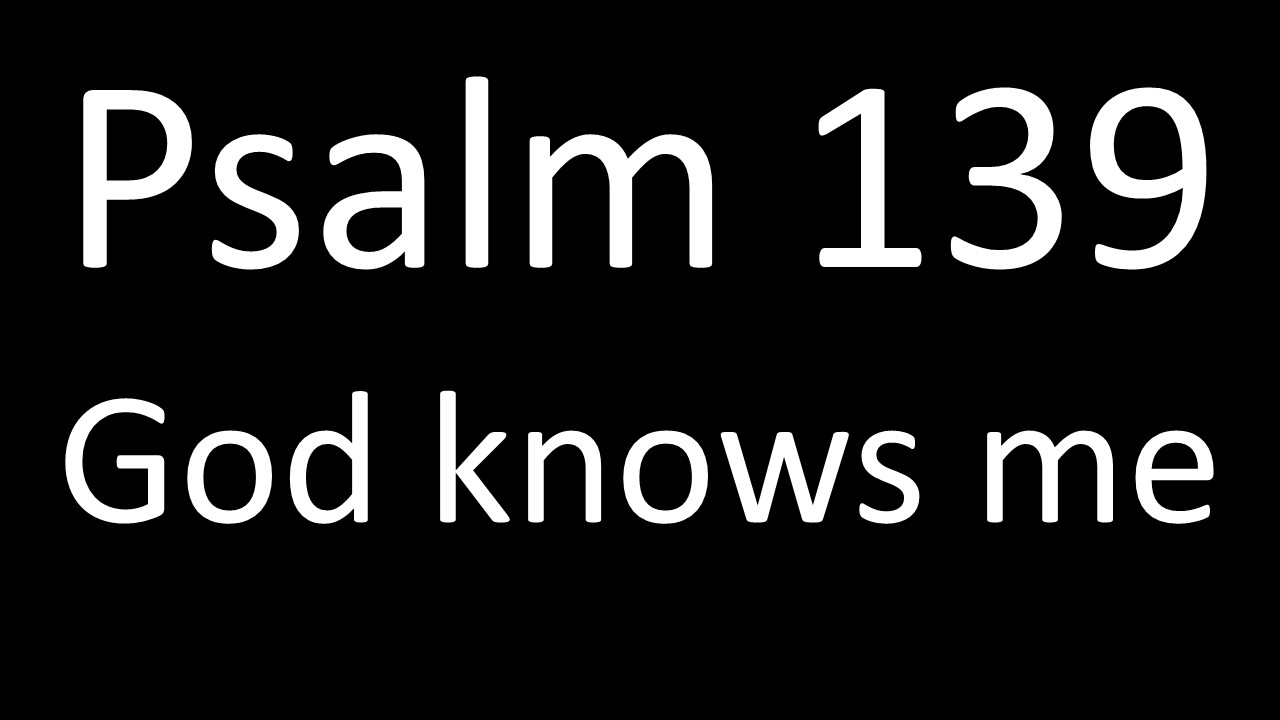 How David dealt with his anxiety
1O Lord, you have searched me and you know me. 2You know when I sit and when I rise; you perceive my thoughts from afar. 3You discern my going out and my lying down; you are familiar with all my ways. 4Before a word is on my tongue you know it completely, O Lord.
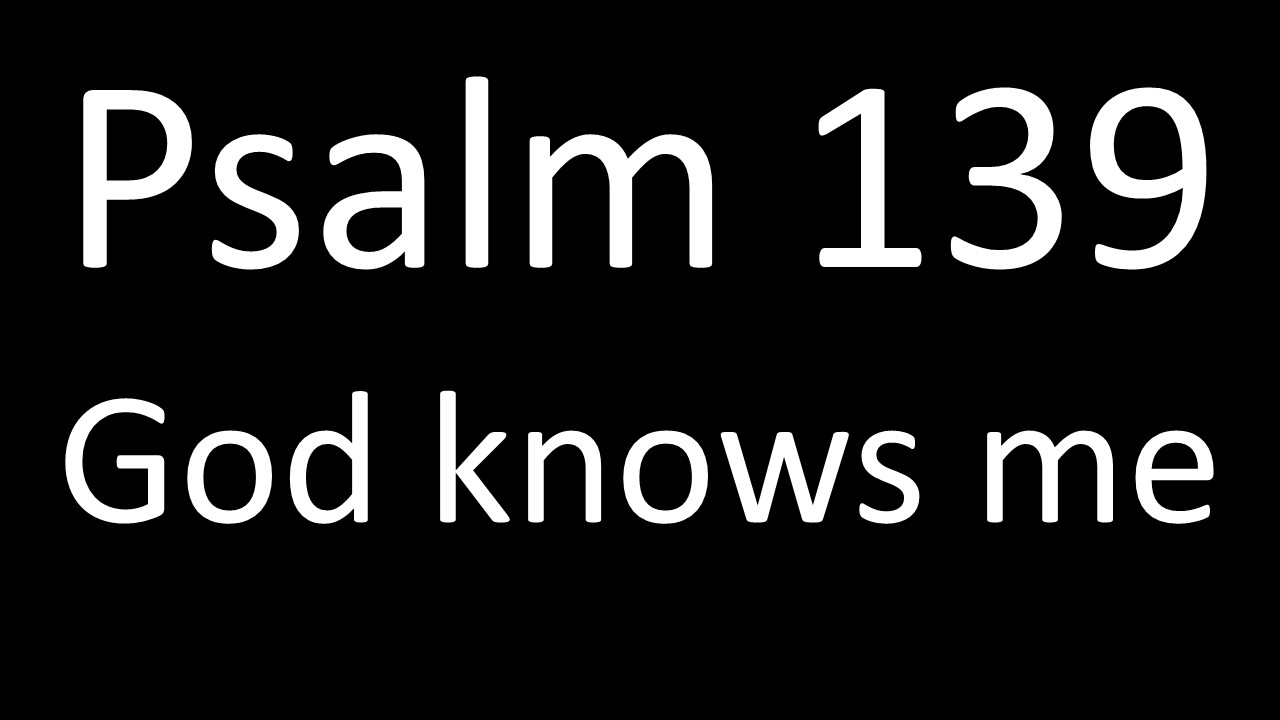 How David dealt with his anxiety
1O Lord, you have searched me and you know me. 2You know when I sit and when I rise; you perceive my thoughts from afar. 3You discern my going out and my lying down; you are familiar with all my ways. 4Before a word is on my tongue you know it completely, O Lord.
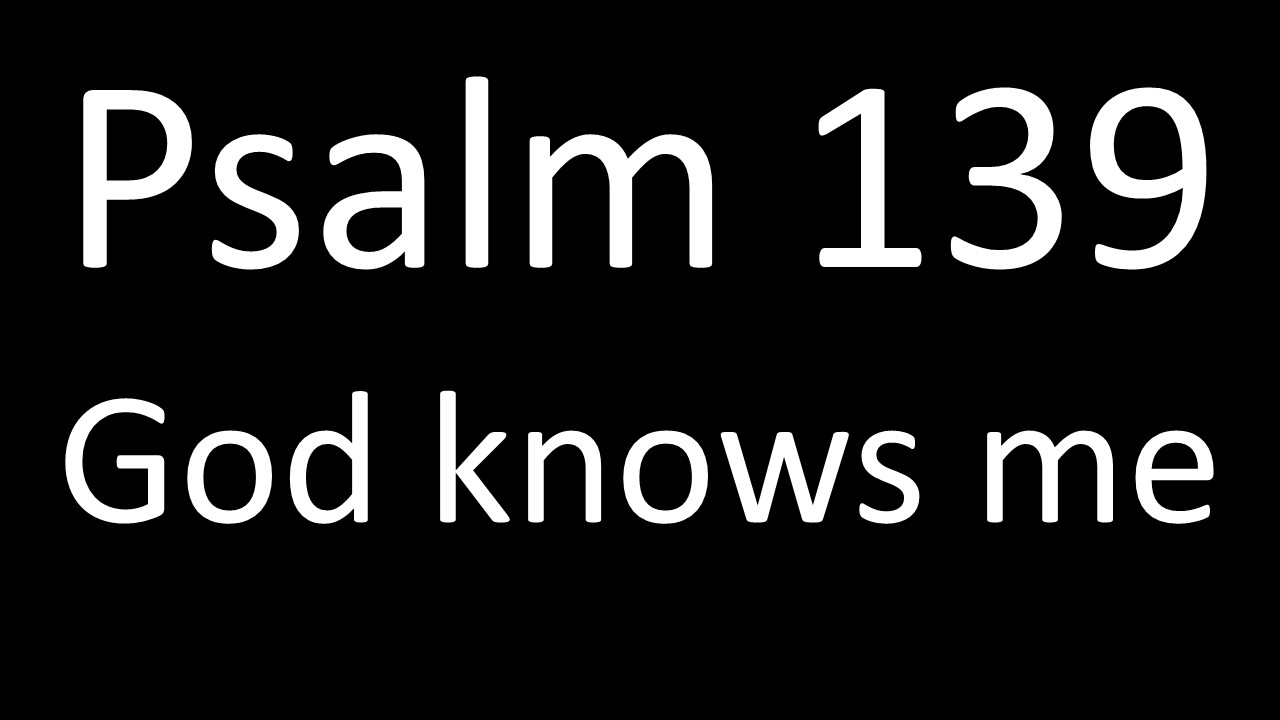 How David dealt with his anxiety
1O Lord, you have searched me and you know me. 2You know when I sit and when I rise; you perceive my thoughts from afar. 3You discern my going out and my lying down; you are familiar with all my ways. 4Before a word is on my tongue you know it completely, O Lord.
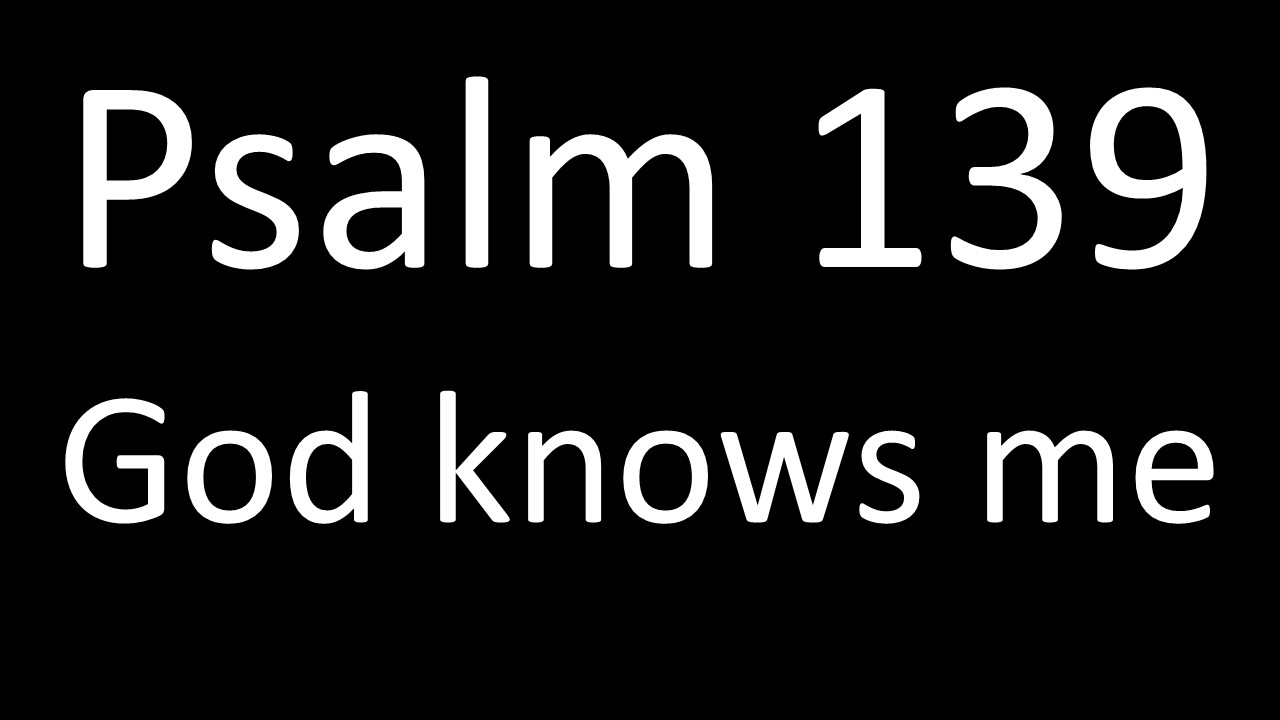 How David dealt with his anxiety
1O Lord, you have searched me and you know me. 2You know when I sit and when I rise; you perceive my thoughts from afar. 3You discern my going out and my lying down; you are familiar with all my ways. 4Before a word is on my tongue you know it completely, O Lord.
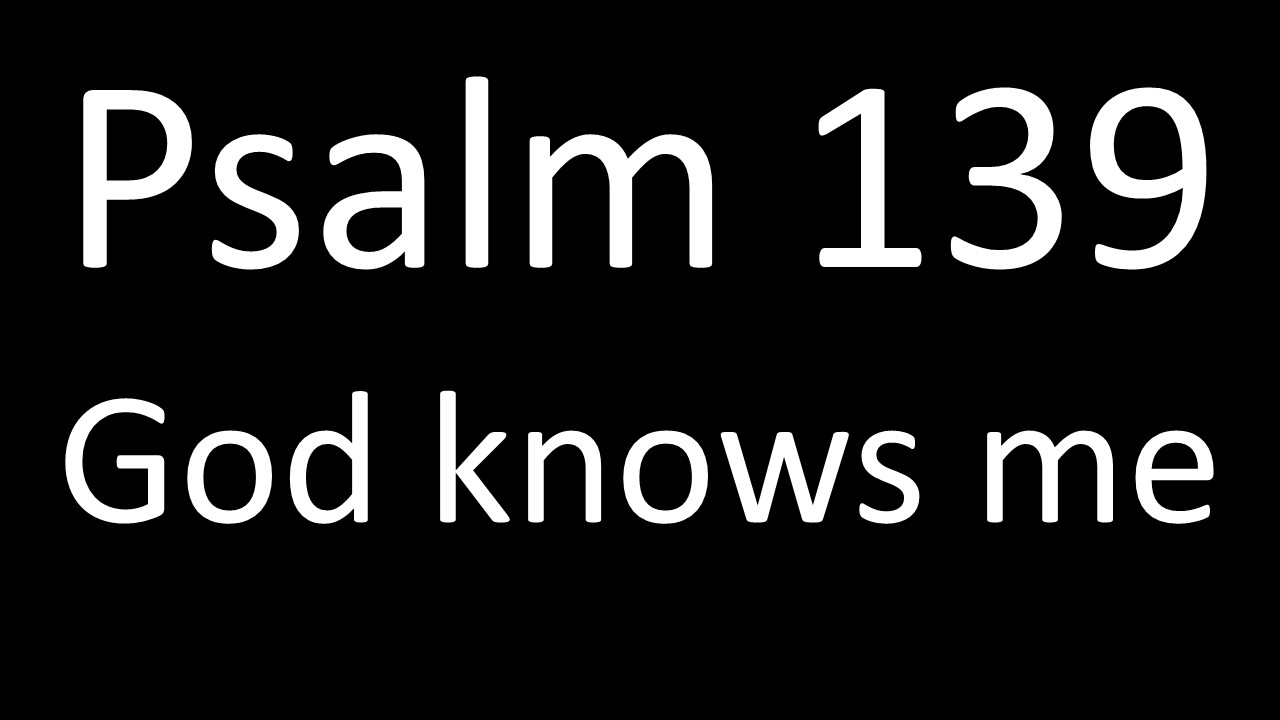 How David dealt with his anxiety
5You hem me in-behind and before; you 
have laid your hand upon me. 
6Such knowledge is too wonderful for 
me, too lofty for me to attain.
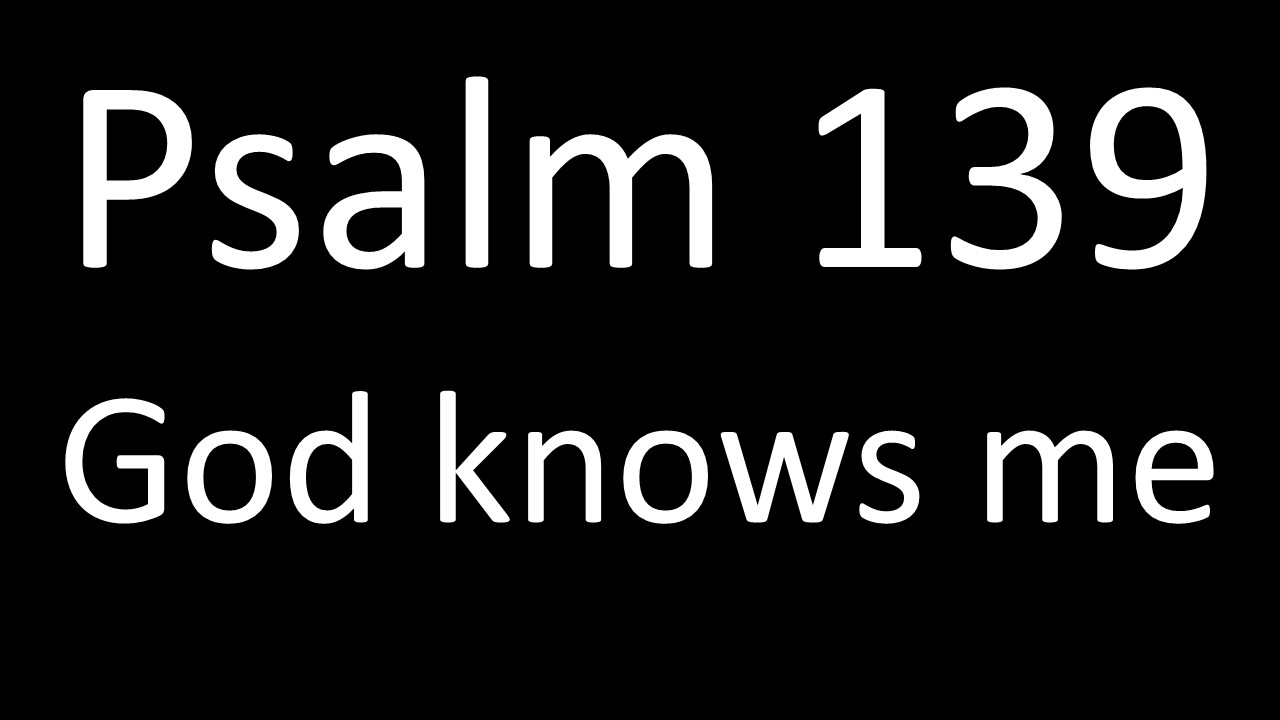 How David dealt with his anxiety
5You hem me in-behind and before; you 
have laid your hand upon me. 
6Such knowledge is too wonderful for 
me, too lofty for me to attain.
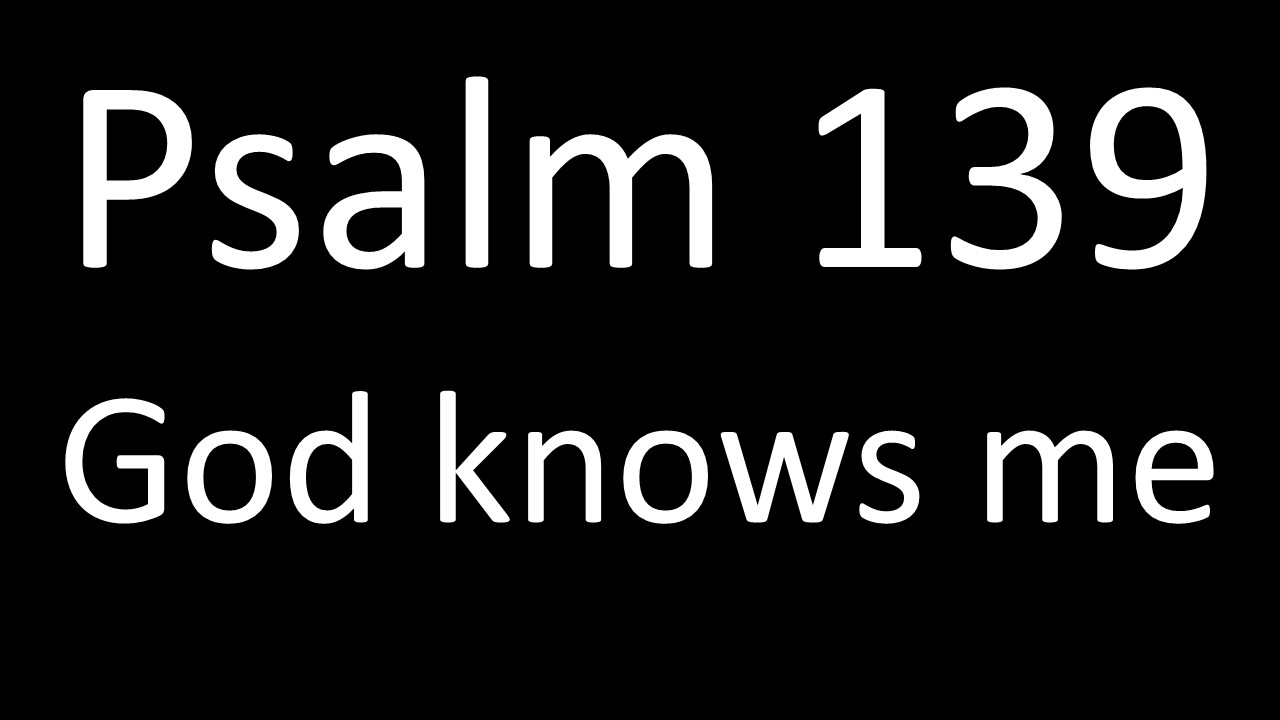 How David dealt with his anxiety
5You hem me in-behind and before; you 
have laid your hand upon me. 
6Such knowledge is too wonderful for 
me, too lofty for me to attain.
The angel of the Lord encamps around those who fear him, and he delivers them (Psalm 34:7)
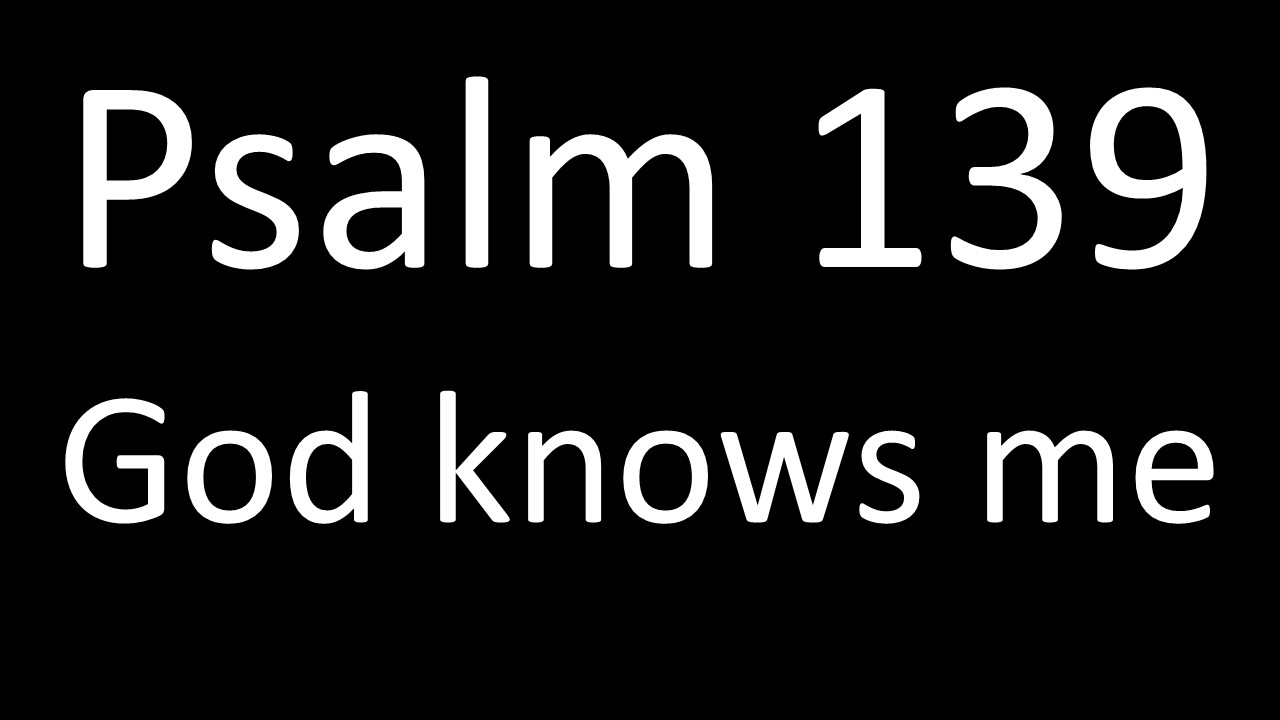 How David dealt with his anxiety
8If I go up to the heavens, you are there; 
if I make my bed in the depths, you are 
there. 9If I rise on the wings of the dawn, if I settle on the far side of the sea, 10even there your hand will guide me, your right hand will hold me fast.
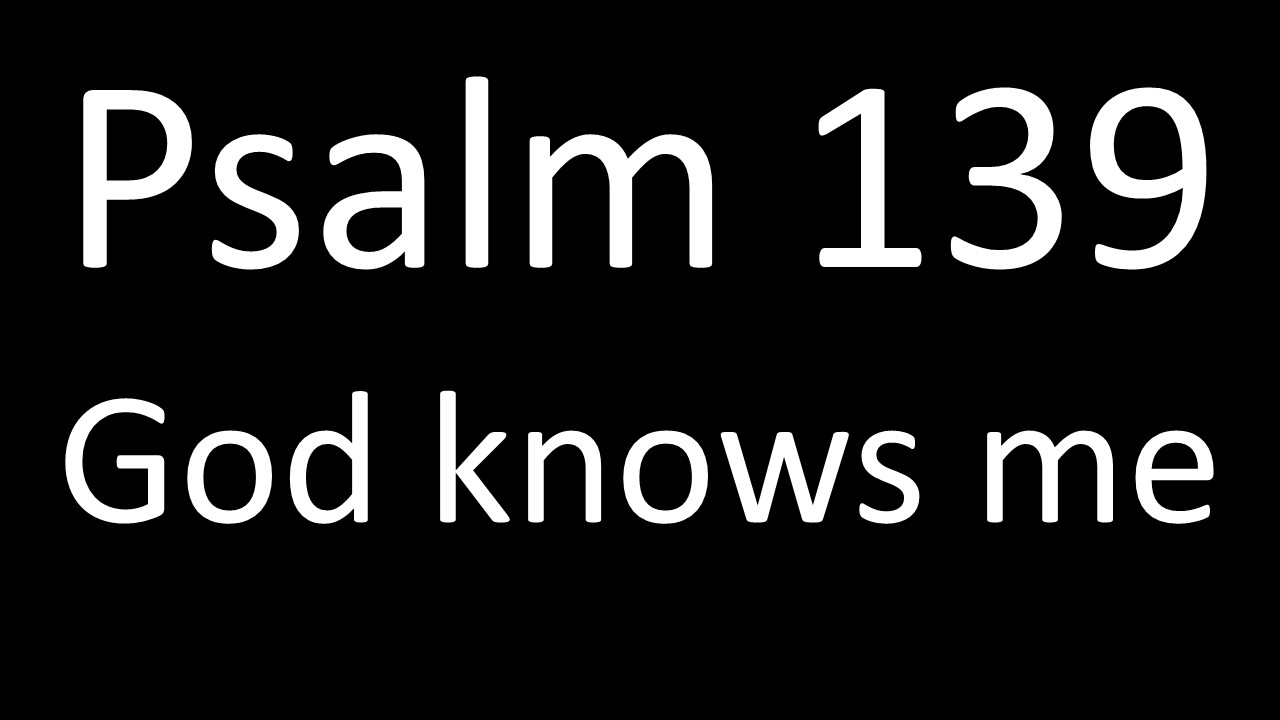 How David dealt with his anxiety
11If I say, "Surely the darkness will hide 
me and the light become night around 
me," 12even the darkness will not be dark to you; the night will shine like the day, for 
darkness is as light to you.
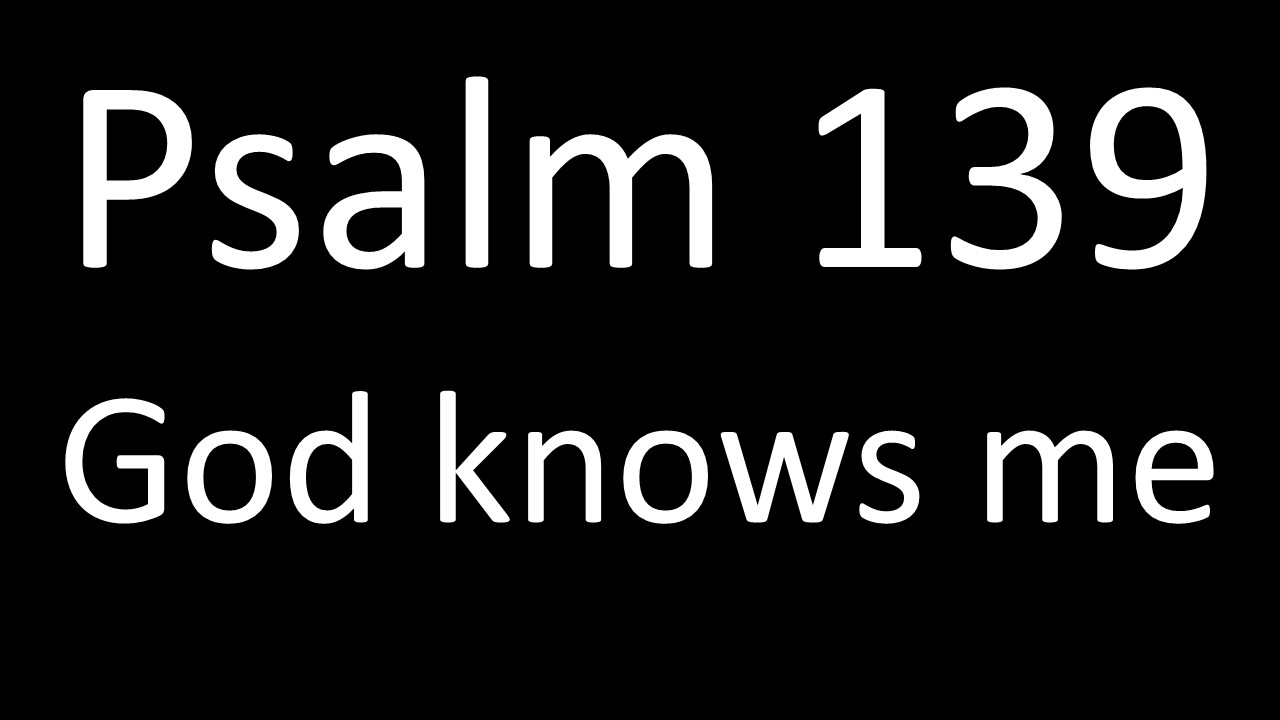 How David dealt with his anxiety
13For you created my inmost being; you knit me together in my mother's womb. 14I praise you because I am fearfully and wonderfully made; your works are wonderful, I know that full well. 15My frame was not hidden from you when I was made in the secret place. When I was woven together in the depths of the earth, 16your eyes saw my unformed body. All the days ordained for me were written in your book before one of them came to be.
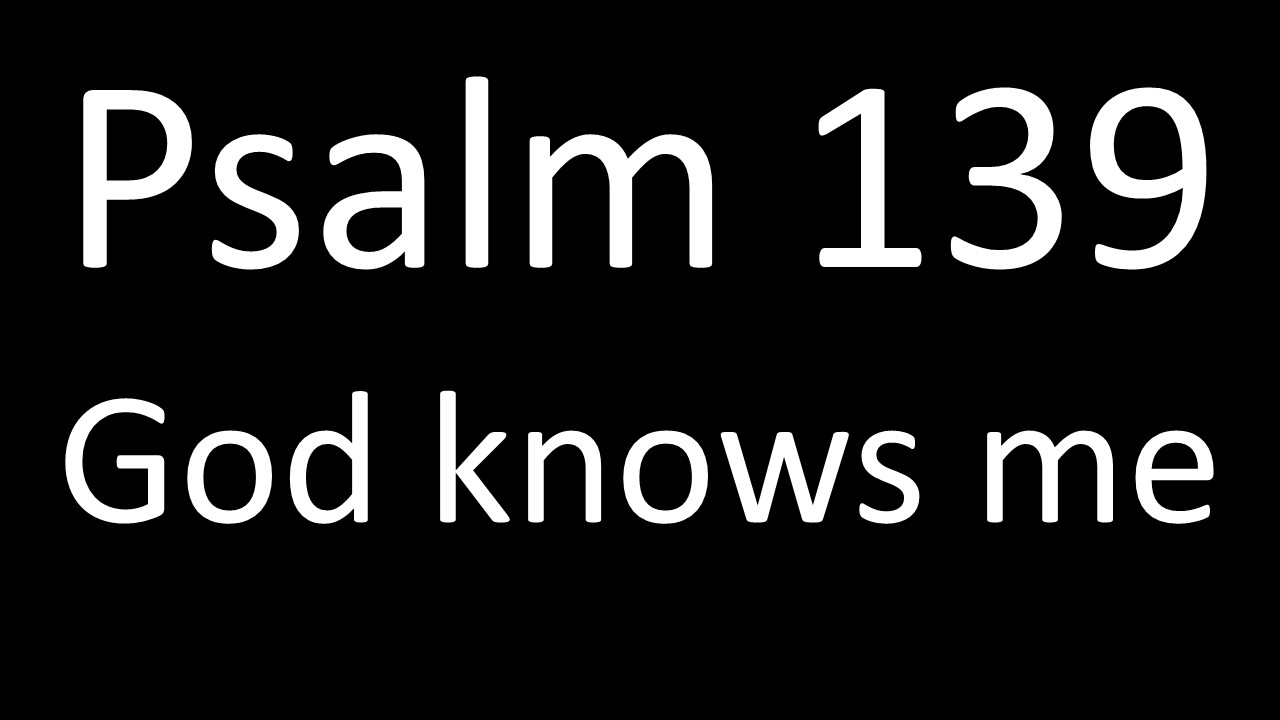 How David dealt with his anxiety
17How precious to me are your thoughts, 
O God! How vast is the sum of them! 
18Were I to count them, they would 
outnumber the grains of sand. When I 
awake, I am still with you.
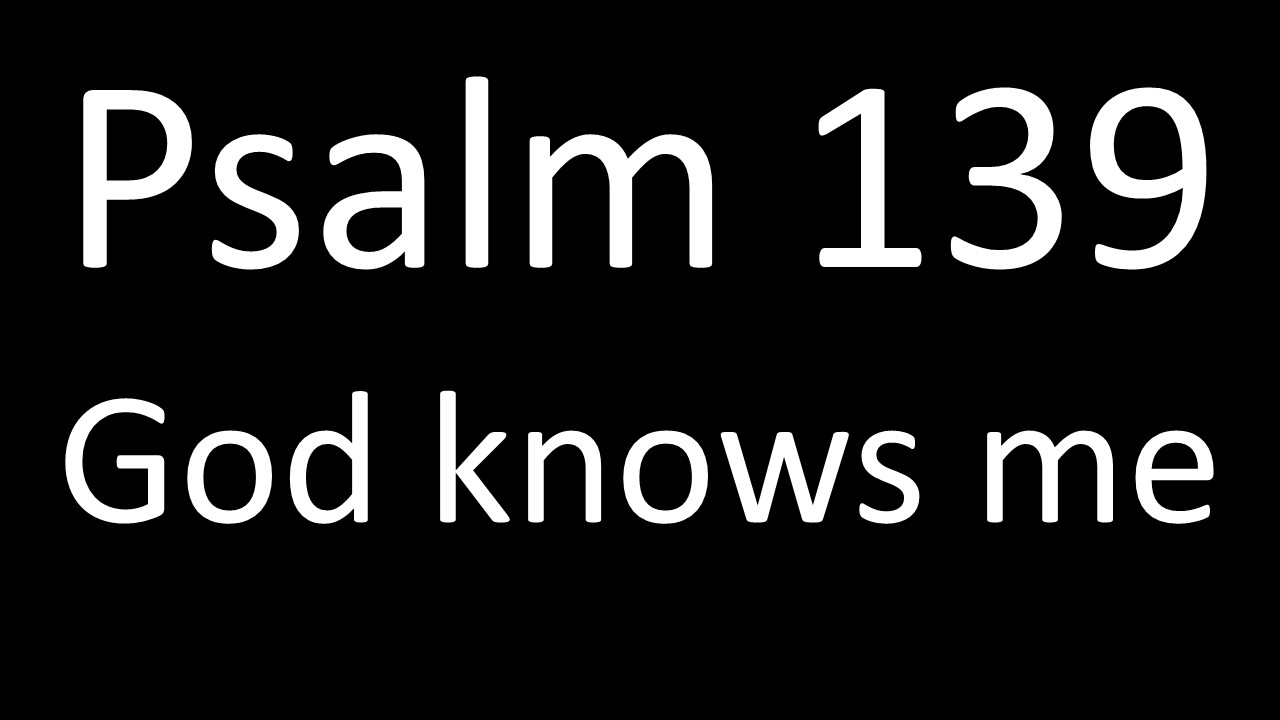 How David dealt with his anxiety
17How precious to me are your thoughts, 
O God! How vast is the sum of them! 
18Were I to count them, they would 
outnumber the grains of sand. When I 
awake, I am still with you.
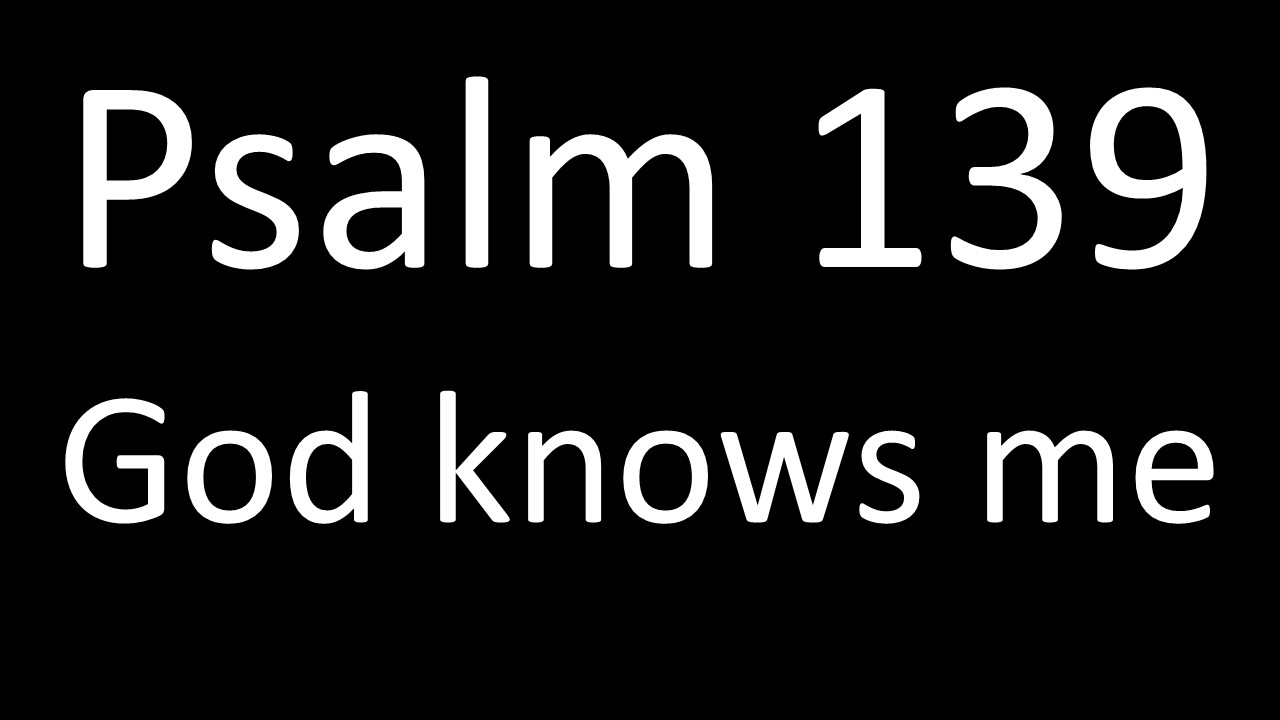 How David dealt with his anxiety
17How precious to me are your thoughts, 
O God! How vast is the sum of them! 
18Were I to count them, they would 
outnumber the grains of sand. When I 
awake, I am still with you.
?
1Blessed is he whose transgressions are forgiven, whose sins are covered. 2Blessed is the man whose sin the Lord does not count against him and in whose spirit is no deceit. 3When I kept silent, my bones wasted away through my groaning all day long. 4For day and night your hand was heavy upon me; my strength was sapped as in the heat of summer. 5Then I acknowledged my sin to you and did not cover up my iniquity. I said, "I will confess my transgressions to the Lord "- and you forgave the guilt of my sin. 
(Psalm 32:1-5)
18For Christ died for sins once for all, the righteous for the unrighteous, to bring you to God. 
(1Peter 3:18)
?